למה לסמוך על החנווני מעיקר הדין?
תשובות שקיבלתי בוואצאפ
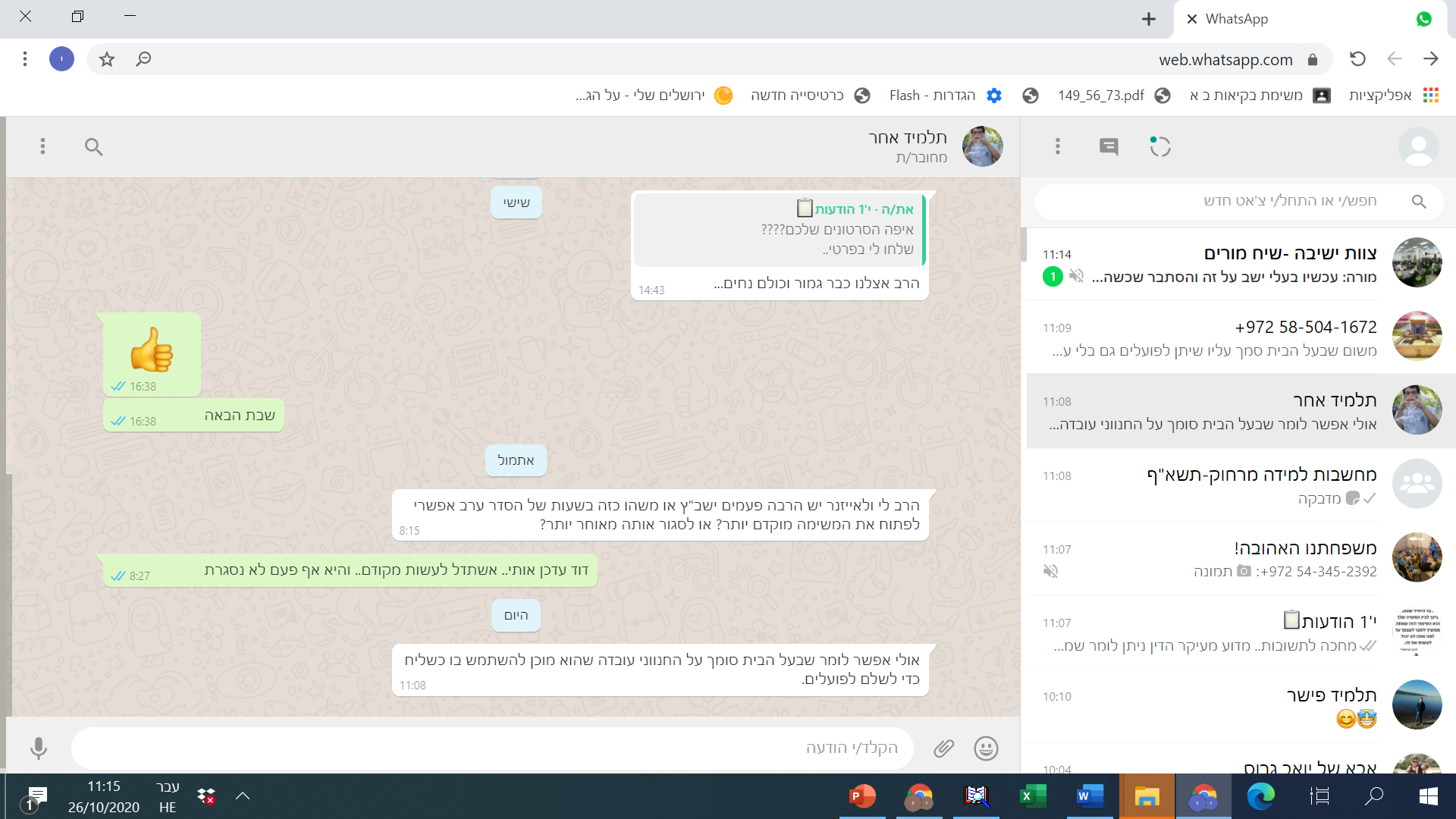 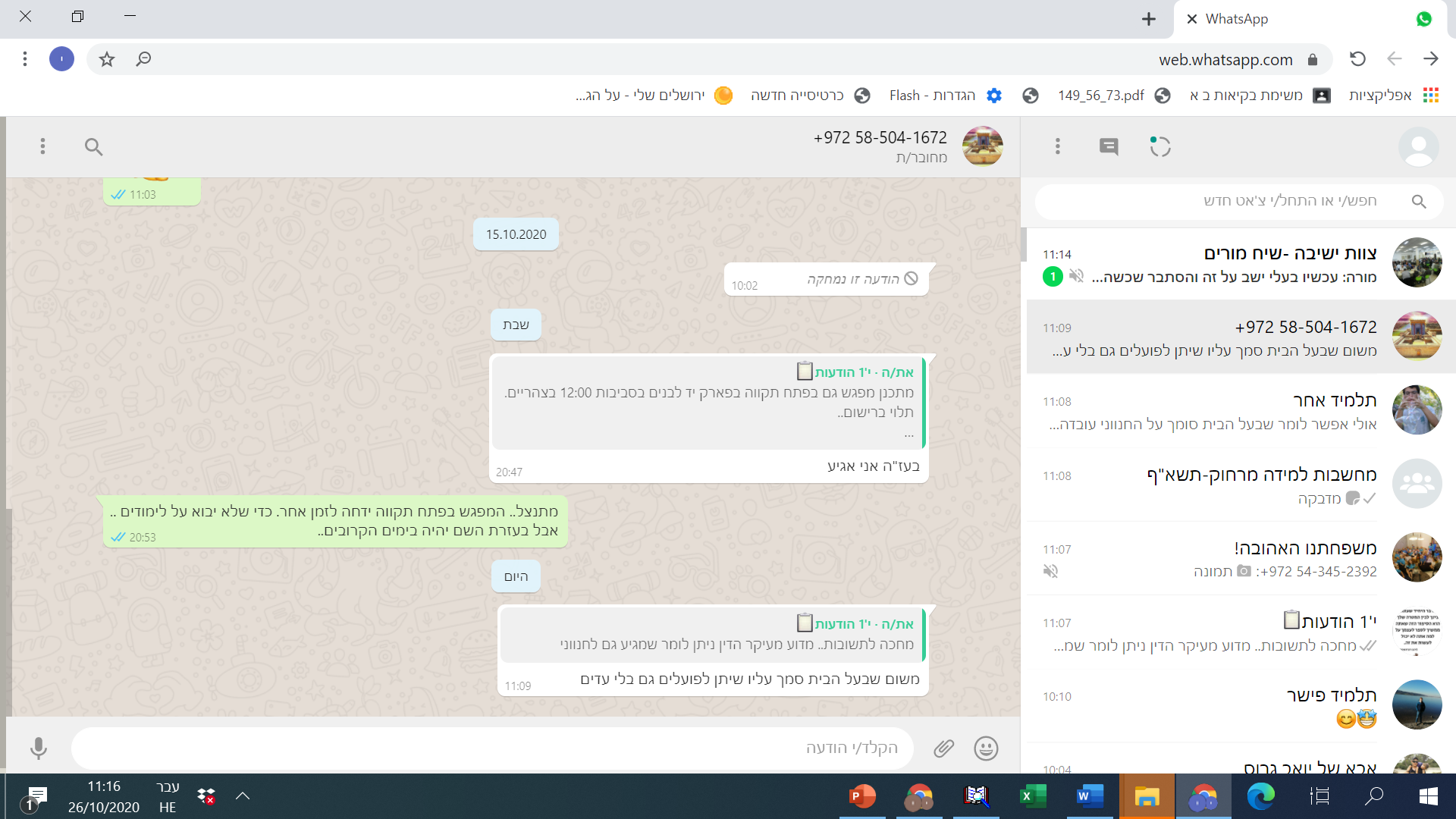 בית אפרים
דלא הו"ל [הוא ליה] א"י [איני יודע] אם נתחייבתי כיון שקיבל שליחותו של בעה"ב ובעה"ב סמכא דעתיה עליו נשתעבד מיד ומתחייב בסך שיאמר השליח.
למה זה משנה?
מה הדין במקרה שהחנווני לא יכול להשבע כי הוא חשוד?
מה יהיה הדין כשאין פועלים שתובעים האם ניתן לחנווני בלי שבועה?
טעם נוסף של הש"ך
במקרה  שלנו בעל הבית יודע שהוא חייב לשלם רק הוא לא יודע למי.
 לכן הוא לא נחשב מוחזק?
מה זאת אומרת- הרי הוא יודע שהוא חייב לאדם אחד, אבל אין לו שום מושג שהוא חייב גם לשני?
שער משפט -יפהפה
ולפעד"נ דמה שהכריע הש"ך כשיטת הרמב"ם כאן דבמתו הפועלים דנוטל החנוני בלא שבועה הנכון אתו, דהכא לא שייך אוקי ממונא בחזקת מריה כיון שעכ"פ מחויב הוא לשלם לאחד מהן או לחנוני או לפועלים, וא"כ כיון דמתו הפועלים ואין יורשיהם יכולים ליטול מהבעל הבית לכך יכול החנוני לגבות ממנו ע"י ברי שלו, דלא שייך אוקי ממונא בחזקת מריה כיון דסוף סוף אין הממון שלו שהוא חייב בודאי לאחד מהן אינו יכול לזכות בממון אחרים מספיקא, ודמי למוצא אבידה דלא שייך לגביה חזקת ממון
אבל...
אך לענין אם חנוני חשוד והחנוני ופועלים מכחישים זה את זה לפנינו שהכריע הש"ך דהחנוני נוטל בלא שבועה
מהאי טעמא דלא שייך אוקי ממונא בחזקת מריה כיון דסוף סוף יצא הממון מרשותו, לא נהירא כלל,